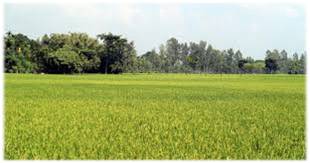 স্বাগতম
শিক্ষক পরিচিতি
মোহাম্মাদ আবুল বশর
সহকারী শিক্ষক (আইসিটি)
লক্ষ্মীয়ারা উচ্চ বিদ্যালয় 
ফেনি সদর,ফেনি।
মোবাইলঃ ০১৮১৯৭৫১০৭১
ই মেইলঃ basharlhsf@gmail.com
পাঠ পরিচিতি
বিষয়ঃহিসাব বিজ্ঞান
শ্রেণি নবম
অধ্যায়ঃঅষ্টম 
পাঠঃনগদান বই
শিখনফল
নগদান বই কাকে বলে বলতে পারবে। 
নগদান বইয়ের প্রকারভেদ বলতে পারবে।
একঘরা নগদান বই প্রস্তুত করতে পারবে।
ছবি গুলি লক্ষ কর
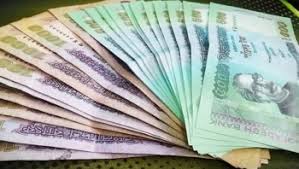 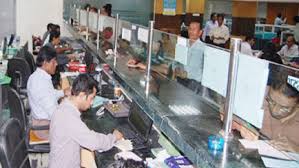 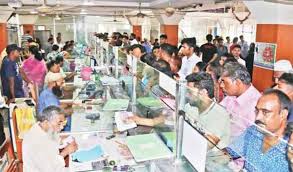 আজকের পাঠ
নগদান বই
নগদান বইয়ের ধারণা
ব্যবসায় প্রতিষ্ঠানে  অসংখ্য লেনদেন নিয়মিত সংগঠিত হয়। 
লেনদেনসমূহকে আমরা নির্দিষ্ট একটি মানদন্ডের ভিত্তিতে দুই ভাগে ভাগ করতে পারি।মানদন্ডটি হলো নগদ অর্থ।লেনদেনের সঙ্গে নগদ অর্থের সম্পৃক্ততা থাকা এবং না থাকা।যে সকল লেনদেনের দ্বারা নগদ অর্থের প্রাপ্তি ও প্রদান ঘটে,ঐ লেনদেনসমূহকে একত্রিত করে যে বই প্রস্তুত করা হয়, তা-ই নগদান বই।
একক কাজ
নগদান বই কাকে বলে?
নগদান বইয়ের শ্রেণি বিভাগ
জোড়ায় কাজ
একঘরা নগদান বইয়ের নমুনা ছক অংকন কর।
জনাব হাসান এর ২০১৮ সালের জানুয়ারি মাসের লেনদেন সমূহ নিম্নরূপ
জানু-১ প্রারম্ভিক নগদ উদবৃত্ত ২৪,৫০০ টাকা।
জানু- ৬ নগদে পণ্য ক্রয় ৫,৫০০ টাকা।
জানু-১০ নগদে পণ্য বিক্রয় ১০,০০০ টাকা ।
জানু-১৪ ব্যাংক থেকে ঋণ গ্রহন ৬,০০০ টাকা।
জানু-১৯ আসবাব পত্র ক্রয় ৫,০০০ টাকা। 
জানু-২৫ করিম কে প্রদান ২,৫০০ টাকা।
জানু-২৮ দেনাদার হতে প্রাপ্তি ৪,০০০ টাকা। 
জুন-৩০ কর্মচারীদের বেতন প্রদান ৩,৫০০ টাকা।
উপরিউক্ত লেনদেন গুলোকে একঘরা নগদান বইতে স্থানান্তর করা হলো।
একঘরা নগদান বই
ডেবিট
ক্রেডিট
মূল্যায়ন
নগদান বইয়ে কি ধরনের লেনদেন লিপিবদ্ধ করা হয়?
নগদান বই কত প্রকার ও কি কি? 
একঘরা নগদান বইয়ে কতটি ঘর থাকে?
বাড়ির কাজ
পাঠ্য বইয়ের ১০৬ নং পৃষ্ঠায় প্রদত্ত নগদান বইয়ের ১,৪,৬,১০,১৫,২৫,৩০ তারিখ অবলম্ভনে একটি একঘরা নগদান বই প্রস্তুত কর।